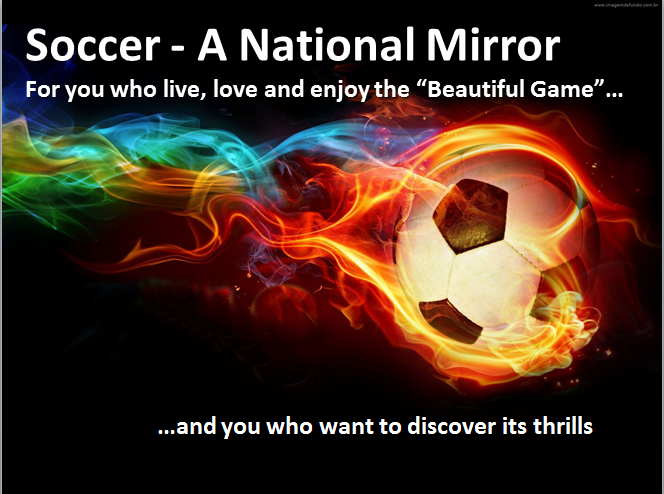 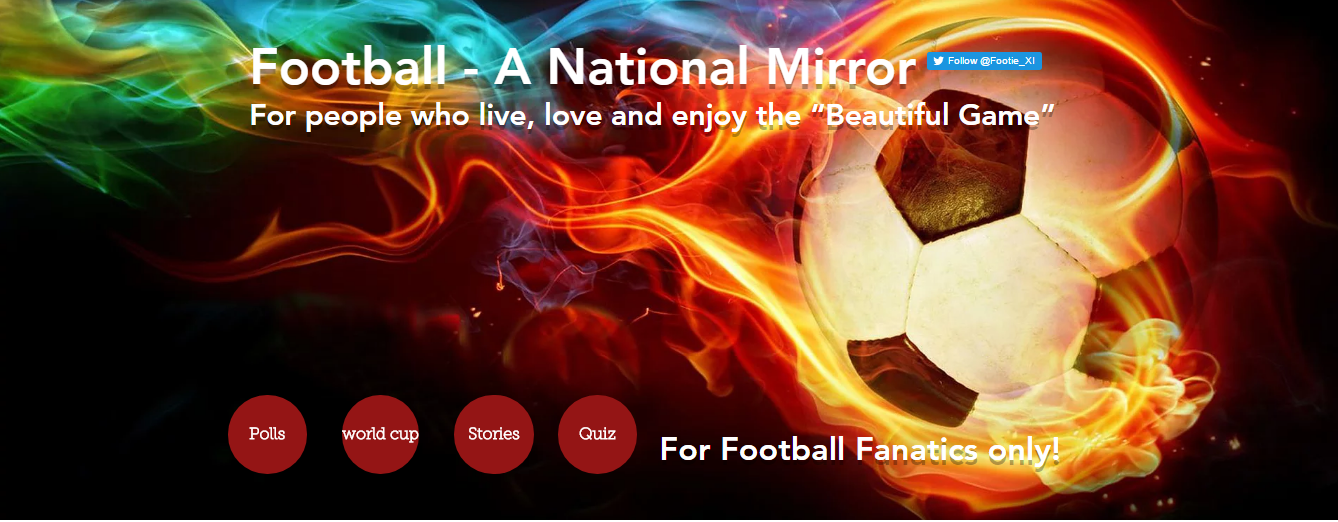 Lecture #3 – Soccer and Politics
National Identity/relevancy
Soccer Diplomacy 
Force for Evil – Ideology
Wars and conflicts
Major Disasters 
Most shocking Moments
LAST WEEK TODAY…
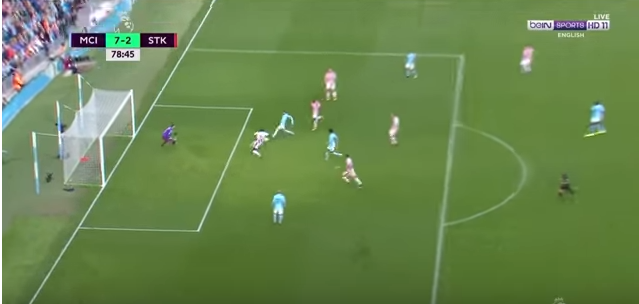 PERVASIVE INEQUALITIES – BIG MONEY TALKS
BARCELONA, MANCHESTER CITY, PSG , MANCHESTER U. ATTACK WINS, DEFENCE SUSTAINS
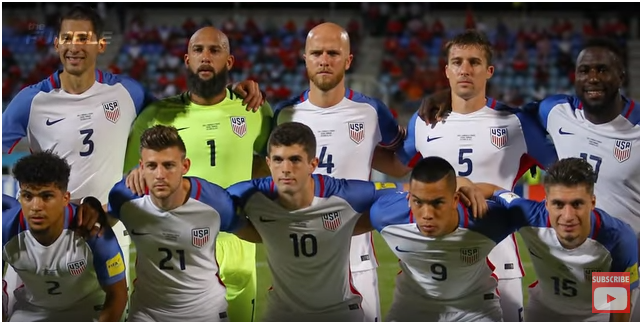 USA MISSES QUALIFYING FOR THE 2018 WORLD CUP
LOSING 2:1 TO TRINIDAD & TOBAGO. 
https://www.youtube.com/watch?v=BEAxG1QiCMY&t=13s
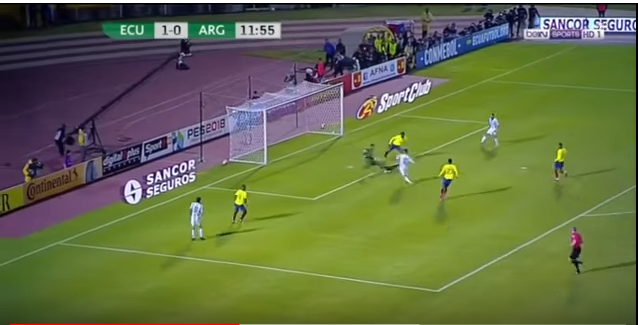 ARGENTINA MADE IT TO THE 2018 WORLD CUP. 
LIONEL MESSI DID IT ALMOST SINGLE HANDADLEY
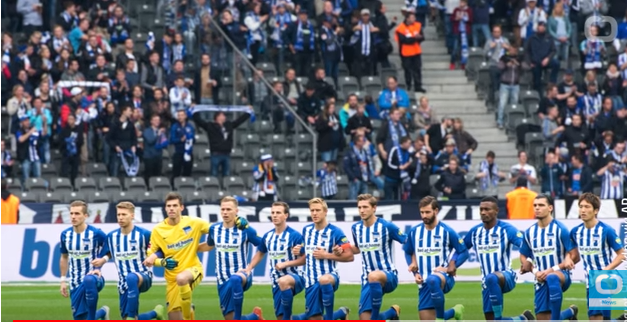 WHAT’S GERMANY GOT TO DO WITH IT?!
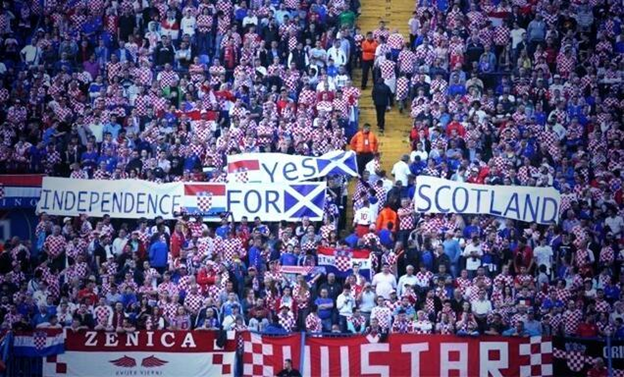 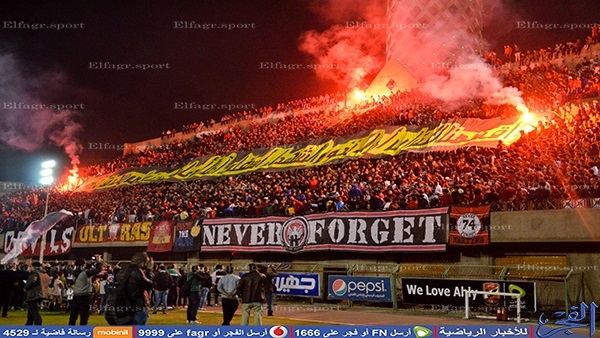 FOOTBALL & POLITICS
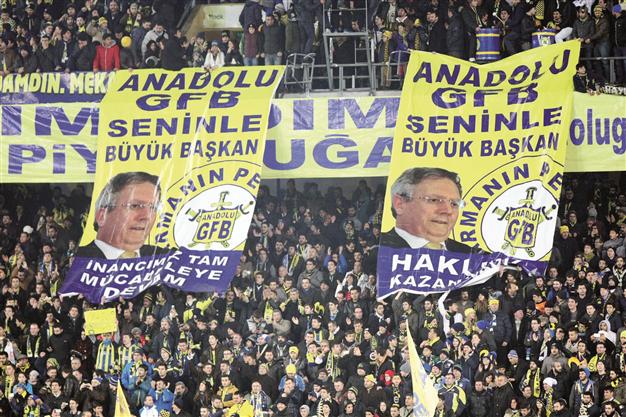 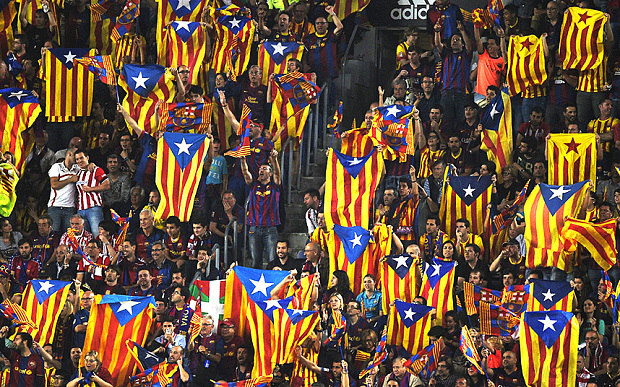 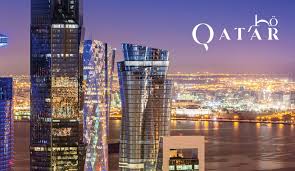 International Relevance
Human Rights Abuse
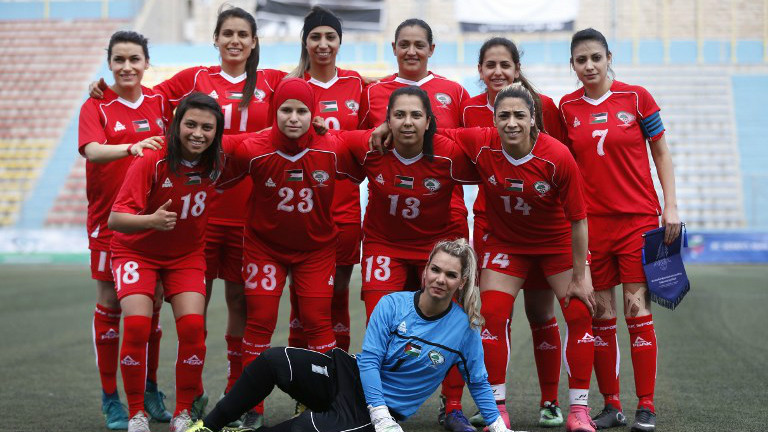 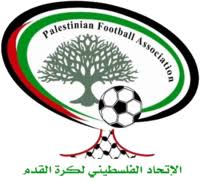 National Identity
Gender Equality
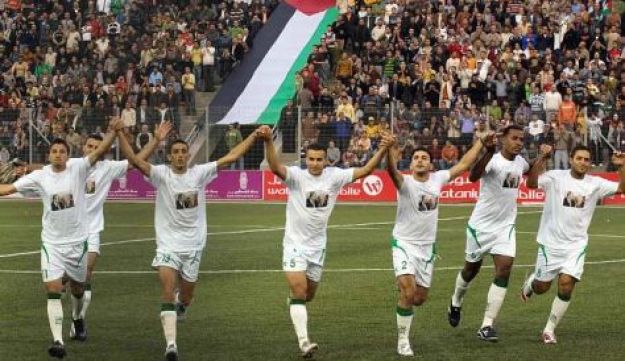 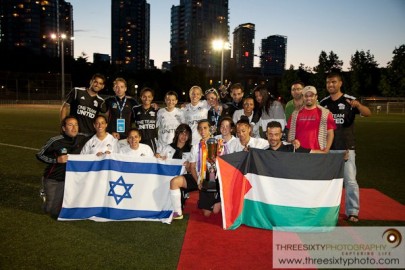 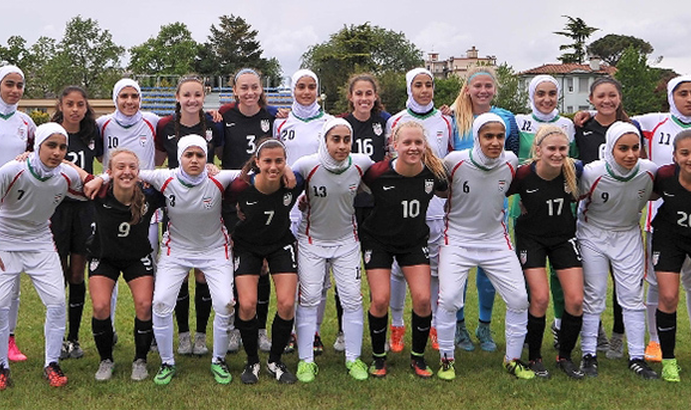 April 2016
“Ping Pong” Diplomacy
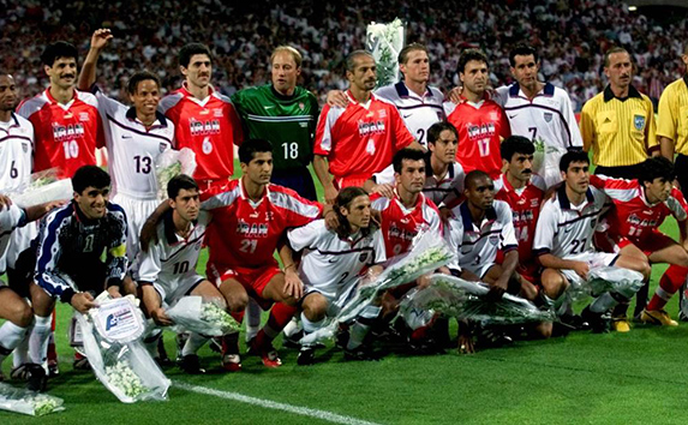 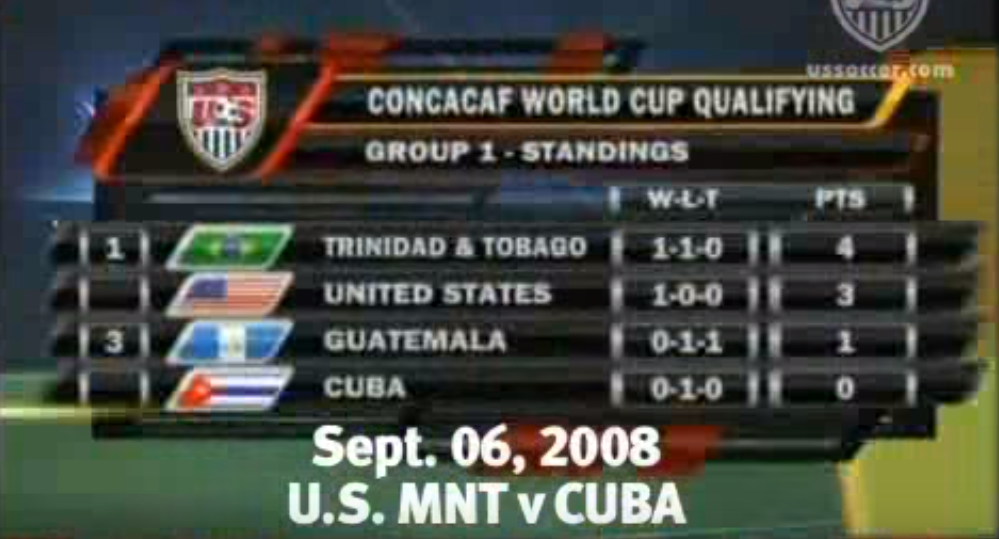 June, 1998
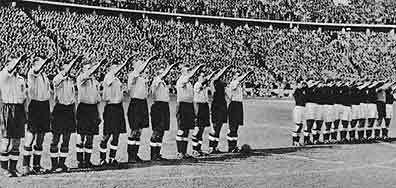 1938
FORCE FOR EVIL - IDEOLOGY
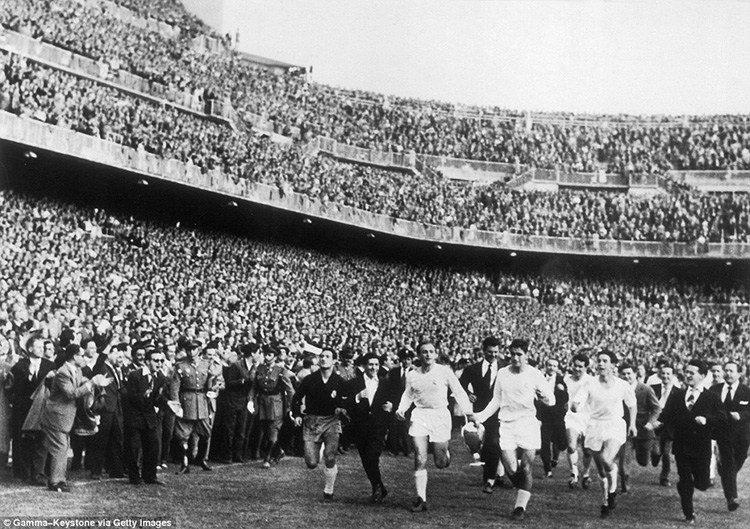 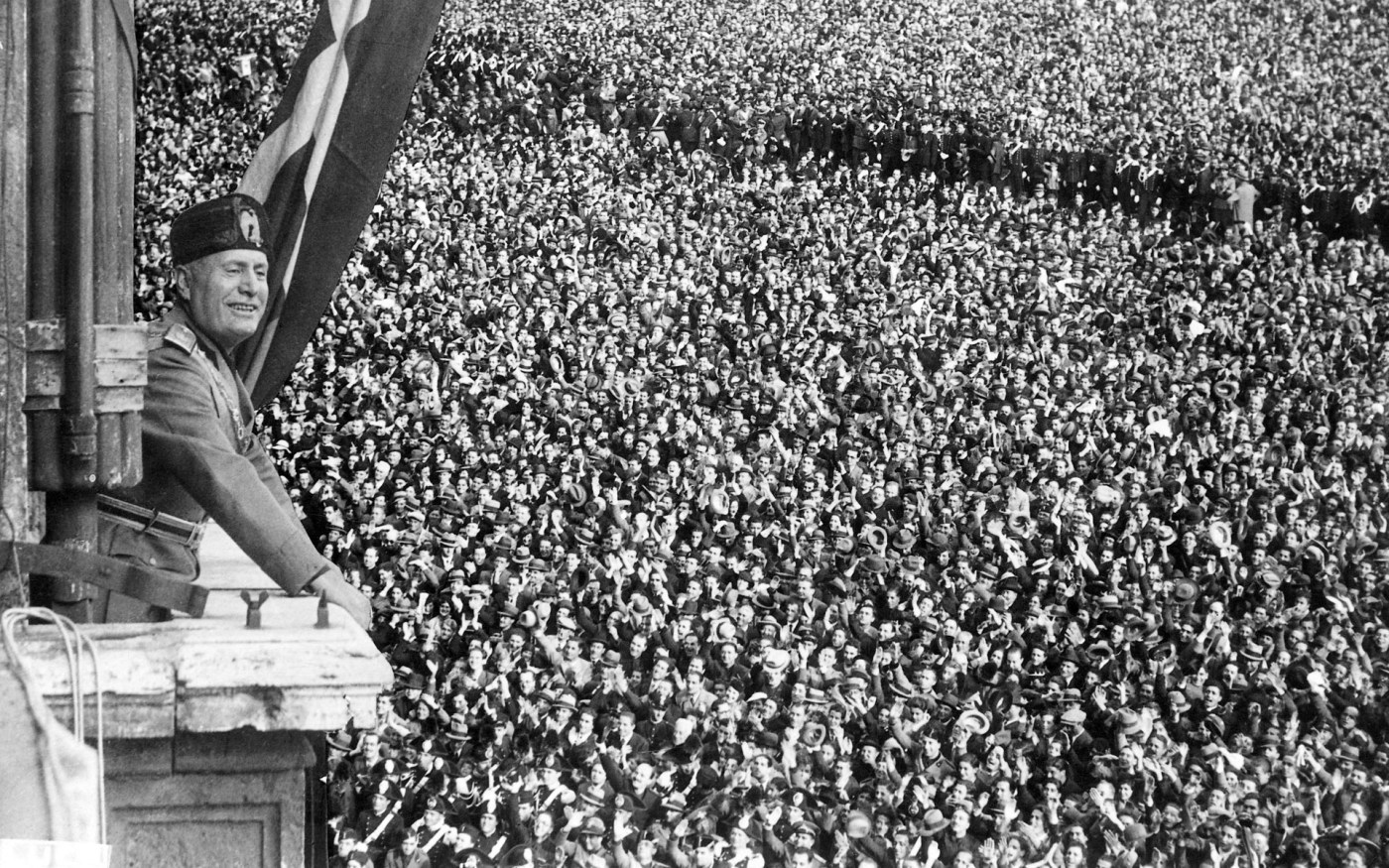 .
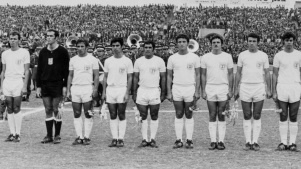 Israel began competing in the Asian Football Confederation (AFC) in 1954 despite significant opposition from Arab &Muslim nations. In 1982 it began playing in UEFA
1970
Political Boycott & Sanctions
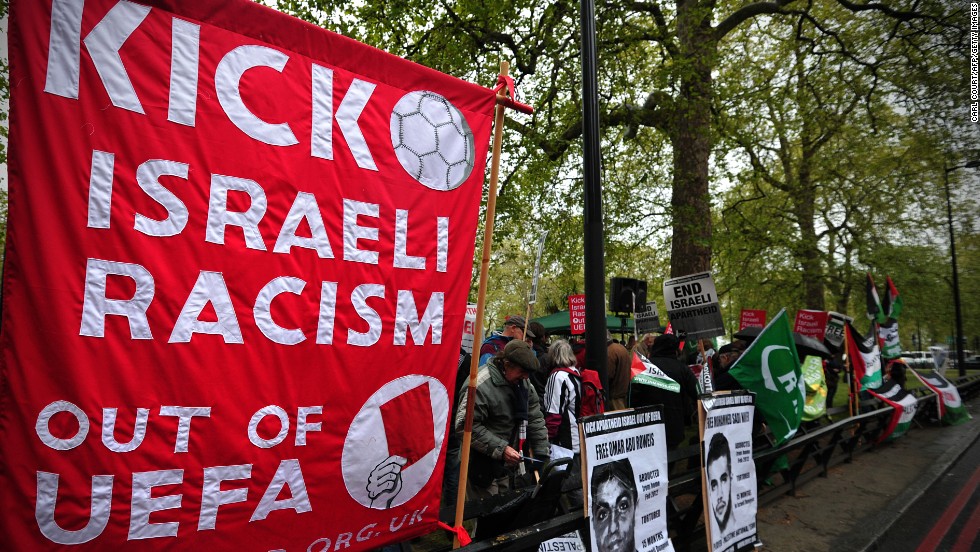 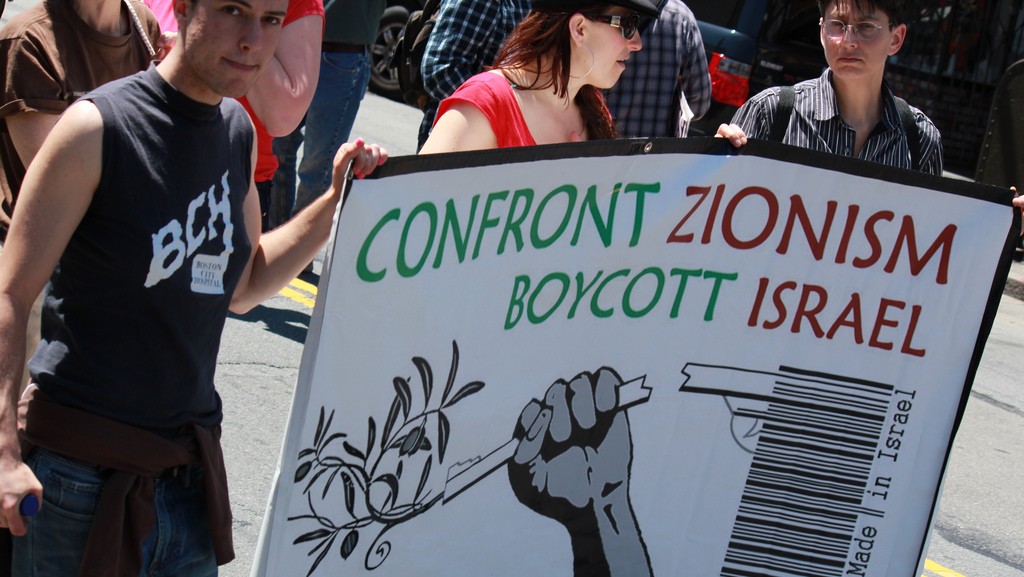 A four day war, known as the "Soccer War", was fought between El Salvador and Honduras
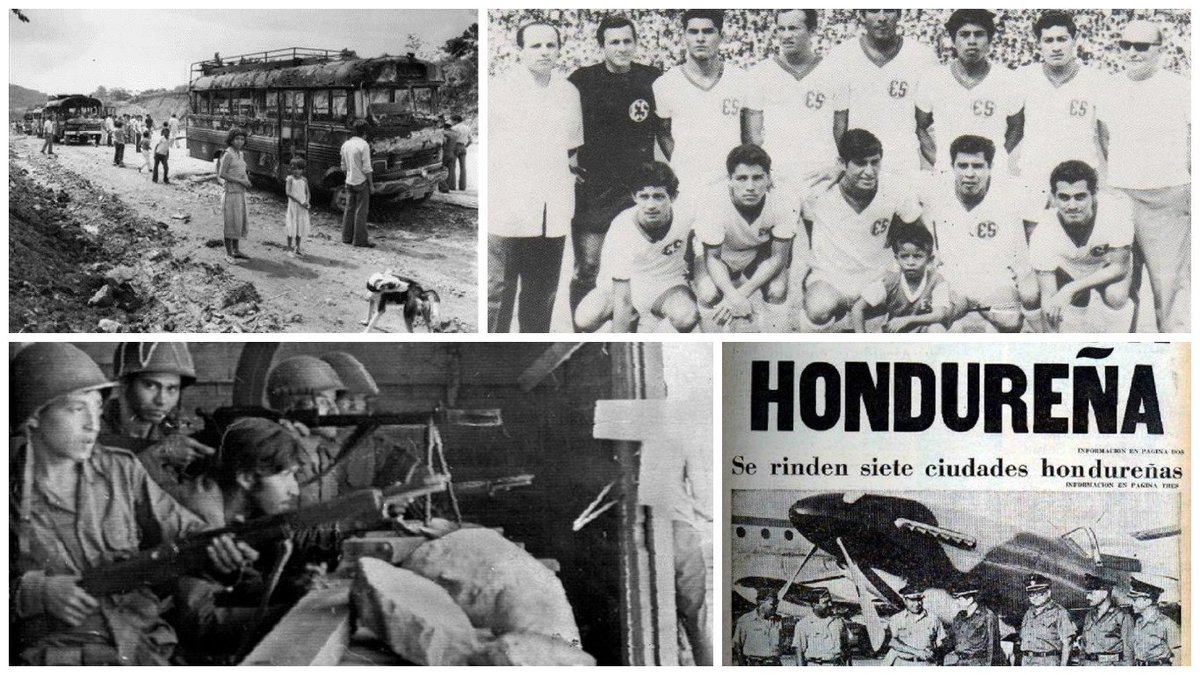 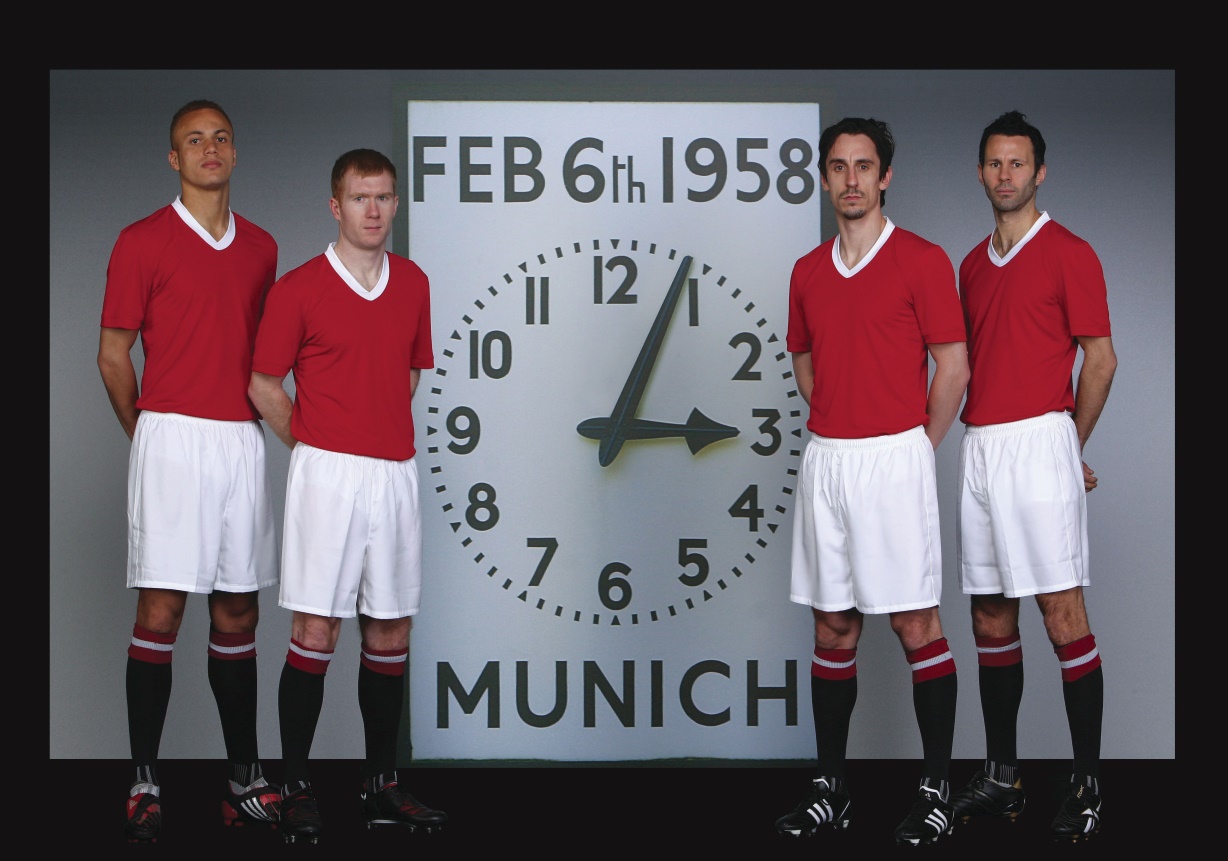 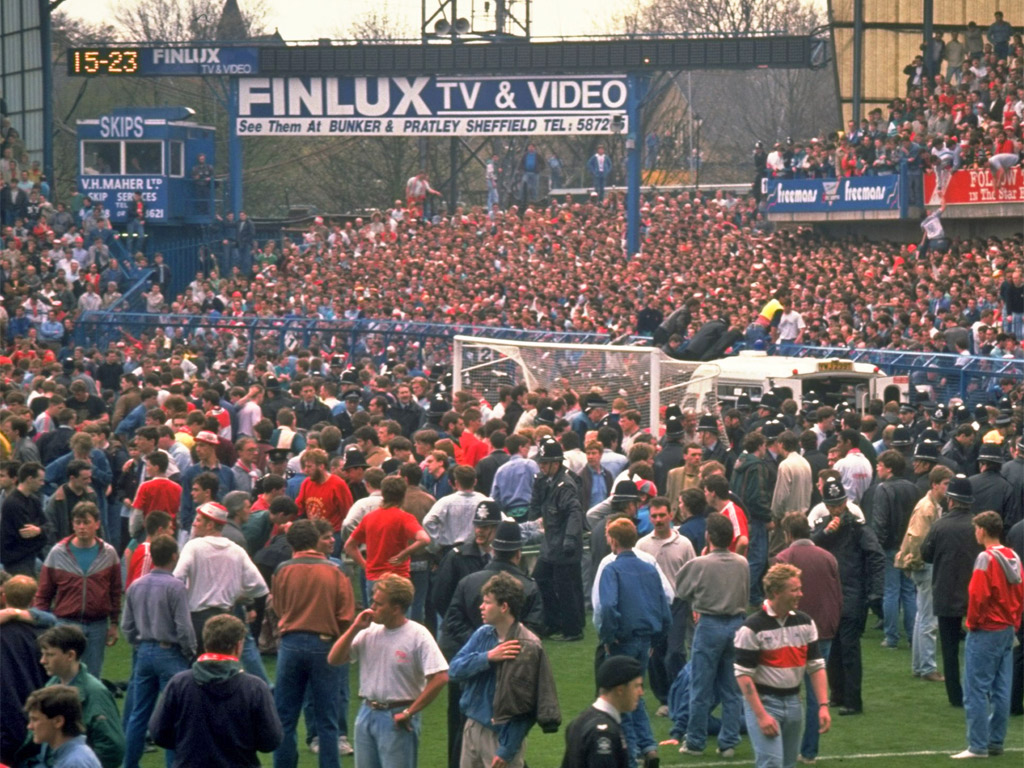 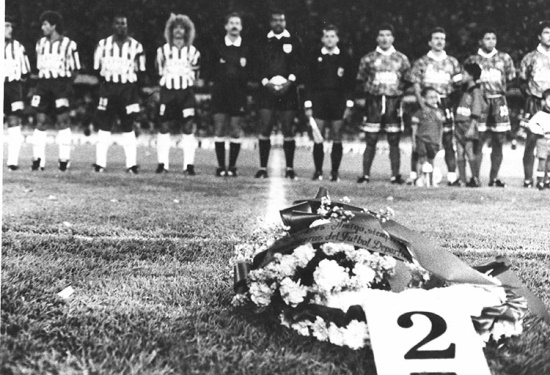 DISASTERS
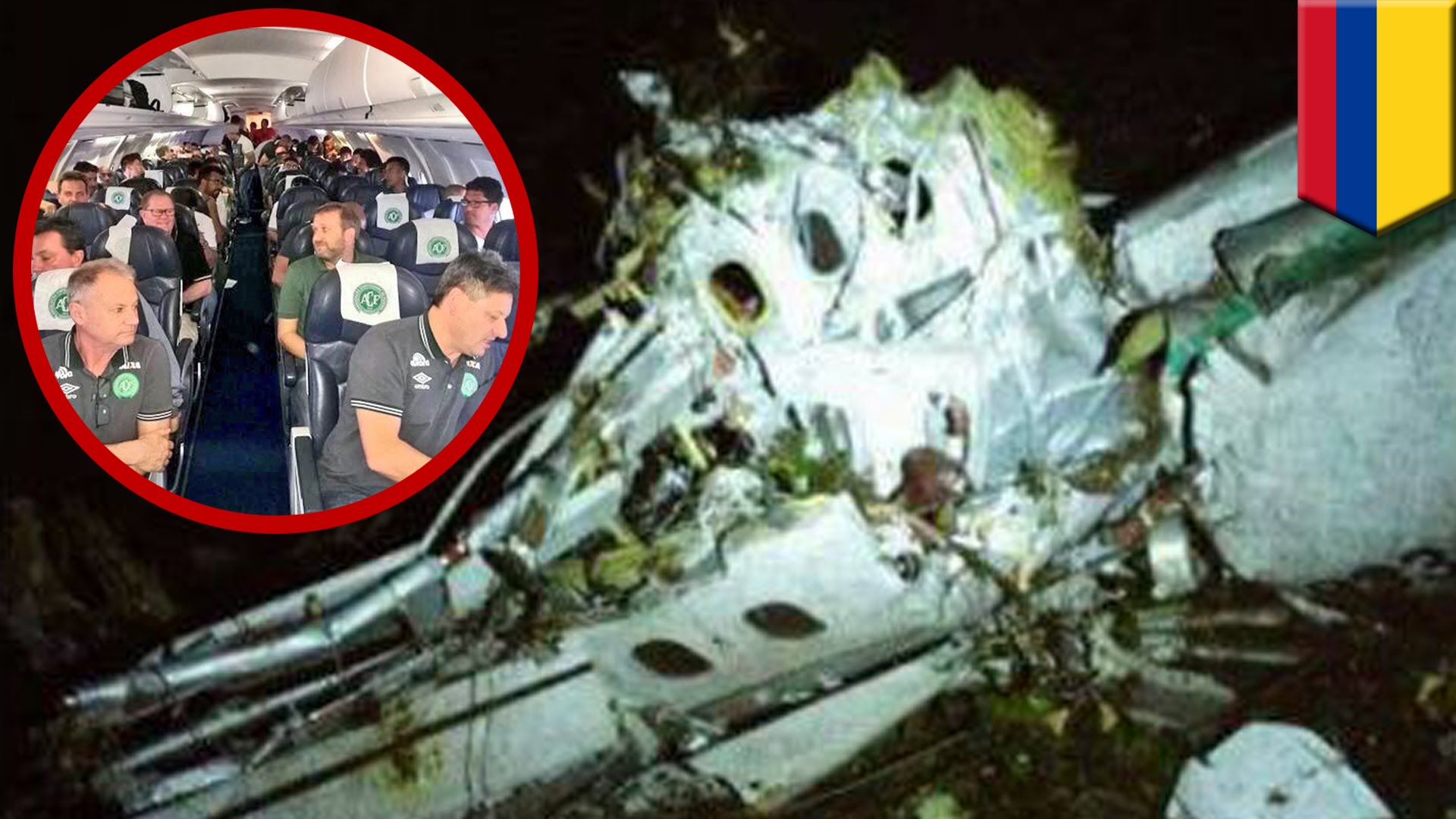 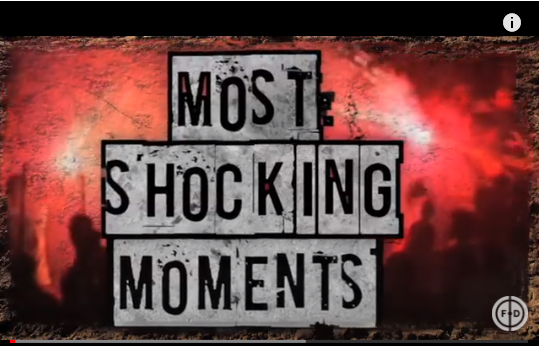 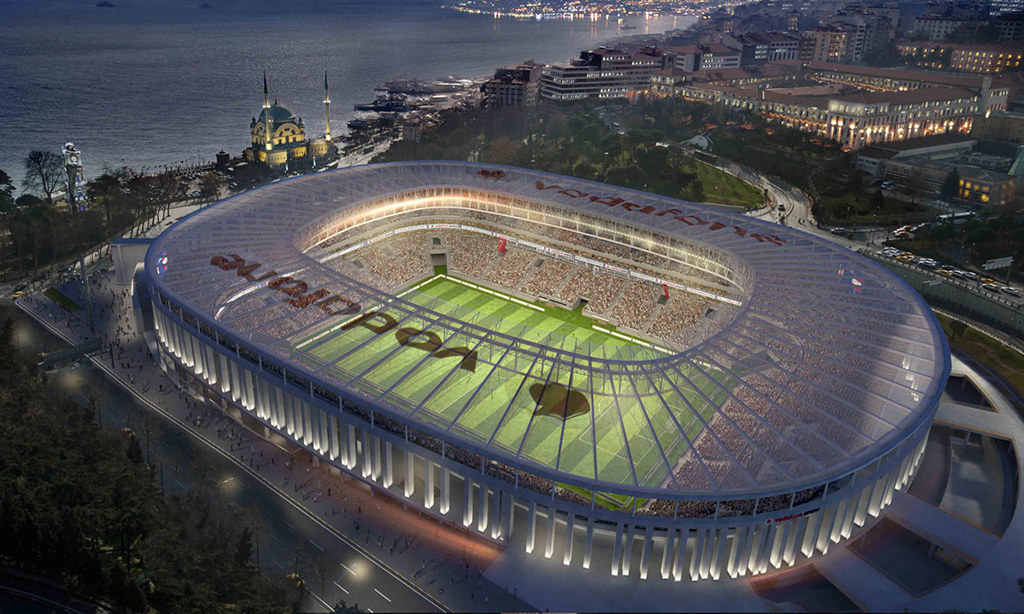 SILLY FUN
Next Week
Football Governance – FIFA
Scandals, Corruption, Arrests
A New beginning - Reforms